YOUR LOGO
扁平商务
数据动态模板
适用于年终汇报、工作总结等
01
单击添加标题文本
PART/01 单击添加标题文本
单击添加文本
单击添加文本
单击添加文本
单击添加文本
单击添加文本
单击添加文本
单击添加文本
单击添加文本
单击添加文本
单击添加文本
单击添加文本
单击添加文本
单击添加文本
单击添加文本
单击添加文本
单击添加文本
单击添加文本
单击添加文本
单击添加文本
单击添加文本
PART/01 单击添加标题文本
单击添加标题文本
单击添加文本
单击添加文本
单击添加文本
单击添加文本
单击添加文本
73%
PART/01 单击添加标题文本
PART/01 单击添加标题文本
单击添加文本
60%
单击添加文本 单击添加文本
单击添加文本 单击添加文本
单击添加文本 单击添加文本
单击添加文本
40%
单击添加文本 单击添加文本
单击添加文本 单击添加文本
单击添加文本 单击添加文本
PART/01 单击添加标题文本
单击添加标题文本
单击添加文本    单击添加文本  单击添加文本    单击添加文本
单击添加文本    单击添加文本  单击添加文本    单击添加文本
单击添加文本    单击添加文本  单击添加文本    单击添加文本
39%
单击添加标题文本
单击添加文本    单击添加文本  单击添加文本    单击添加文本
单击添加文本    单击添加文本  单击添加文本    单击添加文本
单击添加文本    单击添加文本  单击添加文本    单击添加文本
27%
单击添加标题文本
单击添加文本    单击添加文本  单击添加文本    单击添加文本
单击添加文本    单击添加文本  单击添加文本    单击添加文本
单击添加文本    单击添加文本  单击添加文本    单击添加文本
11%
02
单击添加标题文本
PART/02 单击添加标题文本
单击添加文本
单击添加文本
单击添加文本
单击添加标题文本
单击添加文本     单击添加文本    单击添加文本    单击添加文本     单击添加文本    单击添加文本    单击添加文本
单击添加文本     单击添加文本    单击添加文本    单击添加文本     单击添加文本    单击添加文本    单击添加文本
单击添加文本     单击添加文本    单击添加文本    单击添加文本     单击添加文本    单击添加文本    单击添加文本
单击添加文本     单击添加文本    单击添加文本    单击添加文本     单击添加文本    单击添加文本    单击添加文本
PART/02 单击添加标题文本
点击此处添加标题
55%
顶部“开始”面板中可以对字体、字号、颜色、行距等进行修改。
running
34%
点击此处添加标题
顶部“开始”面板中可以对字体、字号、颜色、行距等进行修改。
Football
87%
点击此处添加标题
顶部“开始”面板中可以对字体、字号、颜色、行距等进行修改。
点击此处添加标题
67%
Football
顶部“开始”面板中可以对字体、字号、颜色、行距等进行修改。
running
PART/02 单击添加标题文本
单击添加标题文本
单击添加文本 单击添加文本
单击添加文本 单击添加文本
单击添加文本 单击添加文本
单击添加文本 单击添加文本
单击添加文本 单击添加文本
单击添加标题文本
单击添加文本 单击添加文本
单击添加文本 单击添加文本
单击添加文本 单击添加文本
单击添加文本 单击添加文本
单击添加文本 单击添加文本
单击添加标题文本
单击添加文本 单击添加文本
单击添加文本 单击添加文本
单击添加文本 单击添加文本
单击添加文本 单击添加文本
单击添加文本 单击添加文本
单击添加标题文本
单击添加文本 单击添加文本
单击添加文本 单击添加文本
单击添加文本 单击添加文本
单击添加文本 单击添加文本
单击添加文本 单击添加文本
PART/02 单击添加标题文本
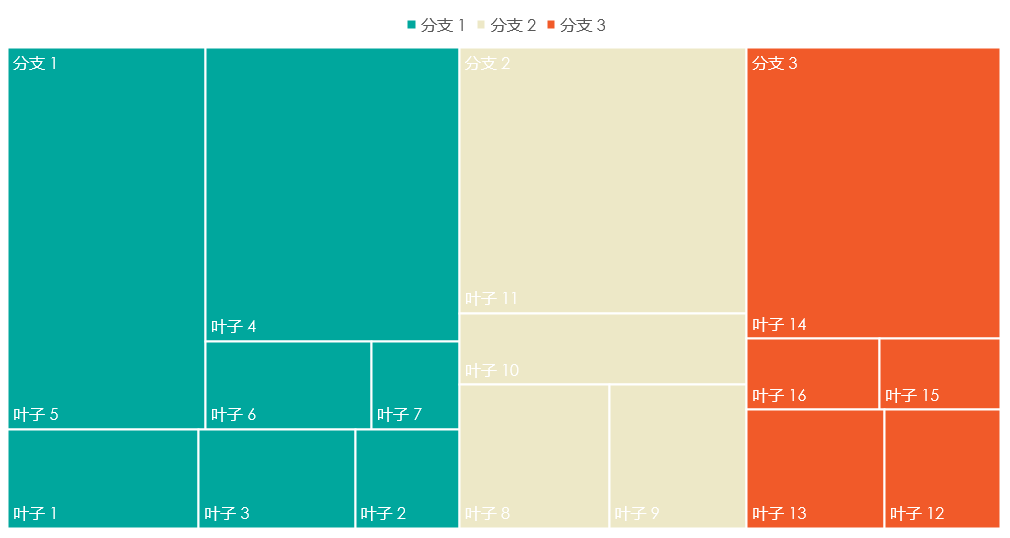 PART/02 单击添加标题文本
54%
单击添加标题文本
单击添加文本 单击添加文本
单击添加文本 单击添加文本
单击添加文本 单击添加文本
单击添加文本 单击添加文本
单击添加文本 单击添加文本
单击添加文本 单击添加文本
单击添加文本 单击添加文本
单击添加文本 单击添加文本
29%
单击添加文本
单击添加文本
单击添加文本
单击添加文本
77%
单击添加文本
单击添加文本
03
单击添加标题文本
PART/03 单击添加标题文本
87%
56%
43%
ADD YOUR TITLE
ADD YOUR TITLE
ADD YOUR TITLE
顶部“开始”面板中可以对字体、字号、颜色、行距等进行修改。
顶部“开始”面板中可以对字体、字号、颜色、行距等进行修改。
顶部“开始”面板中可以对字体、字号、颜色、行距等进行修改。
PART/03 单击添加标题文本
60%
单击添加文本
单击添加标题文本
单击添加文本 单击添加文本 单击添加文本
单击添加文本 单击添加文本 单击添加文本
单击添加文本 单击添加文本 单击添加文本
单击添加文本 单击添加文本 单击添加文本
单击添加文本 单击添加文本 单击添加文本
单击添加文本 单击添加文本 单击添加文本
单击添加文本 单击添加文本 单击添加文本
13%
单击添加文本
36%
单击添加文本
18%
单击添加文本
PART/03 单击添加标题文本
35%
单击添加文本
单击添加文本
60%
15%
单击添加文本
28%
单击添加文本
单击添加标题文本
单击添加文本     单击添加文本    单击添加文本    单击添加文本     单击添加文本    单击添加文本    单击添加文本
单击添加文本     单击添加文本    单击添加文本    单击添加文本     单击添加文本    单击添加文本    单击添加文本
04
单击添加标题文本
PART/04 单击添加标题文本
PART/04 单击添加标题文本
TEXT HERE
标题数字等都可以通过点击和重新输入进行更改，顶部“开始”面板中可以对字体、字号、颜色、行距等进行修改。
TEXT HERE
标题数字等都可以通过点击和重新输入进行更改，顶部“开始”面板中可以对字体、字号、颜色、行距等进行修改。
TEXT HERE
标题数字等都可以通过点击和重新输入进行更改，顶部“开始”面板中可以对字体、字号、颜色、行距等进行修改。
TEXT HERE
标题数字等都可以通过点击和重新输入进行更改，顶部“开始”面板中可以对字体、字号、颜色、行距等进行修改。
PART/04 单击添加标题文本
点击此处添加文本信息
点击图表然后右键选择“编辑数据”即自动跳转到Excel中对图表的数据信息进行编辑。
点击此处添加文本信息
点击图表然后右键选择“编辑数据”即自动跳转到Excel中对图表的数据信息进行编辑。
点击此处添加文本信息
点击图表然后右键选择“编辑数据”即自动跳转到Excel中对图表的数据信息进行编辑。
点击此处添加文本信息
点击图表然后右键选择“编辑数据”即自动跳转到Excel中对图表的数据信息进行编辑。
YOUR LOGO
THANKS
谢谢观赏
适用于年终汇报、工作总结等